АПС «ЛИЧНЫЙ КАБИНЕТ» СЕРВИС «ТАМОЖЕННАЯ ПРОВЕРКА»
СЕРВИС «ТАМОЖЕННАЯ ПРОВЕРКА»
Сервис «Таможенная проверка»  предназначен для:
Лиц, которым присвоен статус уполномоченного экономического оператора, либо его деятельность характеризуется низкой степенью риска нарушения таможенного законодательства.
Лиц, которые являются одновременно декларантом, лицом ответственным за  финансовое урегулирование, получателем товара.
НАЗВАНИЕ ПРЕЗЕНТАЦИИ
СЕРВИС «ТАМОЖЕННАЯ ПРОВЕРКА»
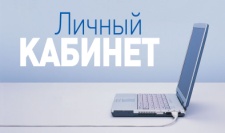 НАЗВАНИЕ ПРЕЗЕНТАЦИИ
СЕРВИС «ТАМОЖЕННАЯ ПРОВЕРКА»
ПРЕИМУЩЕСТВА СЕРВИСА «ТАМОЖЕННАЯ ПРОВЕРКА»:
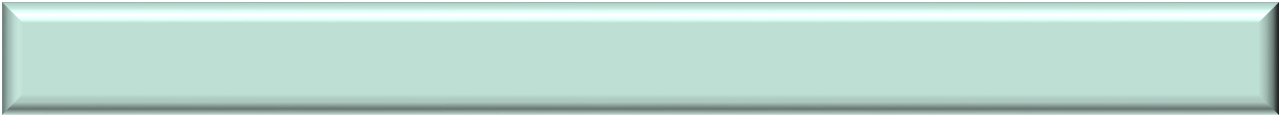 - сокращение бумажного документаоборота
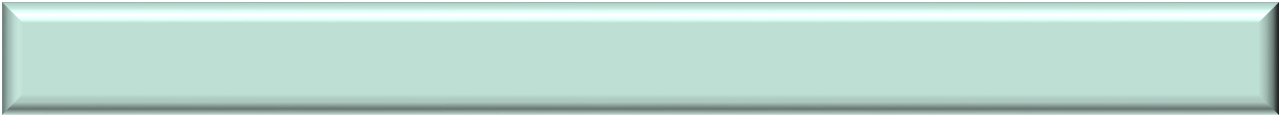 - сокращение времени
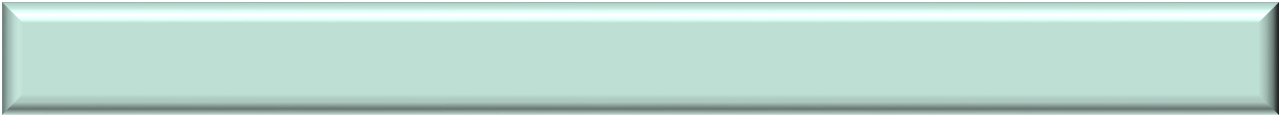 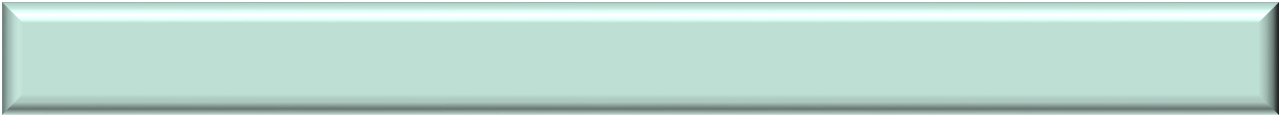 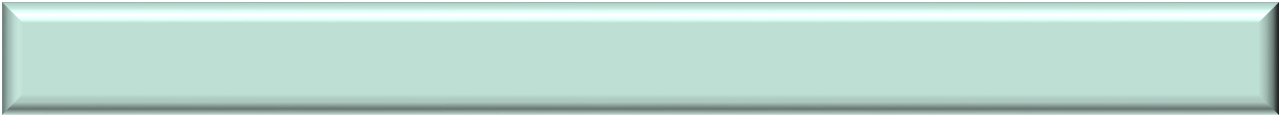 - сокращение расходов на почтовые услуги
- сокращение расходов на почтовые услуги
- сокращение расходов на почтовые услуги
НАЗВАНИЕ ПРЕЗЕНТАЦИИ
СЕРВИС «ТАМОЖЕННАЯ ПРОВЕРКА»
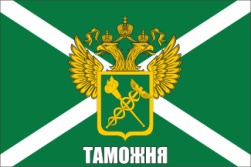 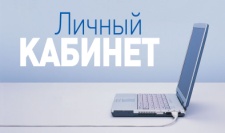 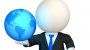 Требование о представлении документов и сведений
УВЭД
Проверка представленных документов
Акт камеральной таможенной проверки
Формирование и направление документов по требованию
НАЗВАНИЕ ПРЕЗЕНТАЦИИ